শুভেচ্ছা / স্বাগতম
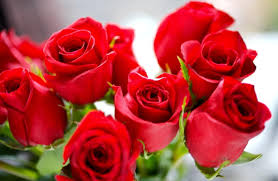 স্বাগতম
মোঃ হারুন-অর-রশিদ
সহকারি অধ্যাপক, পদার্থবিজ্ঞান
রামগতি আহমদিয়া ডিগ্রি কলেজ
লক্ষীপুর
পাঠ পরিচিতি
শ্রেণিঃ  দ্বাদশ
বিষয়ঃ পদার্থবিজ্ঞান
অধ্যায়ঃ৬  জ্যামিতিক আলোকবিজ্ঞান   
সময়ঃ ৪০ মিনিট।
তারিখঃ 01/০7/২০১৯
শিখনফল ( Learning Outcome )
এ পাঠ শেষে শিক্ষার্থীরা --
               প্রতিসরাঙ্ক সম্পর্কে বলতে পারবে।

               বিচ্যুতিকোণ ব্যাখ্যা করতে পারবে।

                ন্যূনতম বিচ্যুতি কোণ ও প্রতিসরাঙ্ক  নির্ণয় করতে পারবে।
[Speaker Notes: রর]
স্যার আইজ্যাক  নিউটন
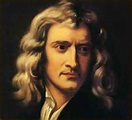 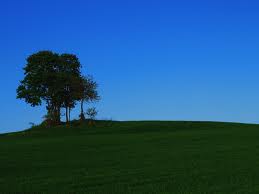 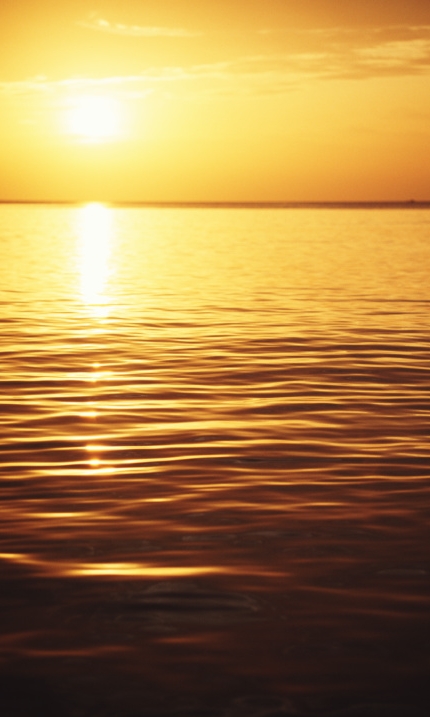 পূর্বজ্ঞান যাচাই
নীল আকাশ
SUN RISE   &   SUNSET
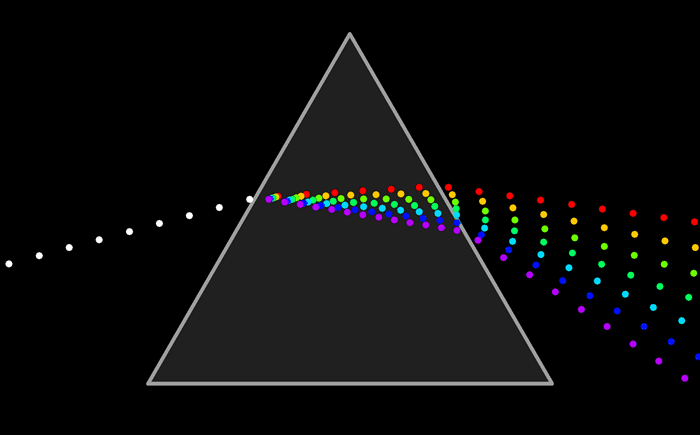 আপতিত  আলোক রশ্মি
চিত্রঃ প্রিজমে আলোর প্রতিসরণ
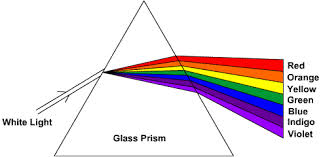 পাঠ ঘোষনা


পাঠ শিরোনামঃ 

“ প্রতিসরণের সাহা্য্যে প্রিজম উপাদানের প্রতিসরাঙ্ক নির্ণয়”
A
O
D
Q
x ’
x
i2
i1
r2
r1
S
R
P
O’
B
C
চিত্রঃ প্রিজমে আলোর প্রতিসরণ
পাঠ উপস্থাপন
মনে করি, 
প্রিজমের উপাদানের প্রতিসরাঙ্ক,


আমরা জানি, বিচ্যুতি কোণ, D =  i1 +i2-A     এবং প্রিজম কোণ, A= r1 + r2   
ন্যূনতম বিচ্যুতির ক্ষেত্রে, i1 = i2  , r1 = r2   
সূতরাং, ন্যূনতম বিচ্যুতি কোণ, Dm =  i1 +i2-A
                                             = i1 + i1 –A
                                            i1 = Dm +A /2 এবং r1 = A/2

সূতরাং, প্রিজমের উপাদানের প্রতিসরাঙ্ক,
(1 )
বিচ্যুতি কোণ,D
Dm
আপতন কোন  i
দলীয় কাজ
১। প্রতি ৫ জনে একত্রে 30˚, 35˚, 40˚, 45˚, 50˚ আপতন কোনের জন্য বিচ্যুতি কোণ নির্নয় কর। [ প্রিজম কোণ, A= 60˚ ]
মূল্যায়ন
* বিচ্যুতি কোণ ও ন্যূনতম বিচ্যুতি কোণ ব্যাখ্যা কর।
*  প্রতিসরাঙ্ক –এর রাশিমালাটি লিখ।
এসাইনমেন্ট
১। একটি  প্রিজমের প্রতিসারক কোণ 600 এবং ন্যূনতম বিচ্যুতি কোণ 380 হলে প্রিজমের     
    উপাদানের প্রতিসরাঙ্ক নির্ণয় কর।
২।
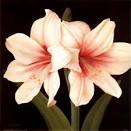 ধন্যবাদ